CHAPTER 14
THE UNIVERSAL (UGEN) CULTURE
UGEN Culture PRISMs
Objective vs. subjective reality
Authority of society vs. authority of self 
Absolute values vs. politically correct values
Whether or not past values are worth passing on
Biological family vs. tribal family
How much should organizations adapt to UGENs & how much should UGENs adapt to orgs?
UGEN OVERVIEW
A new generation adapted for a new world:
Globalism > nationalism
Digital technology
Virtual communal culture
Massive institutional change
Transition from West to East
Decline of external authority

Decline of objective reality

Societal & cultural uncertainty
Personal existential uncertainty

Need for an identity & lifestyle-generating tribal group
Rise of subjective reality (postmodernism)

Authority of self

Subjective reality > objective
Emergence of the world’s first universal generation
(young people who carry little from the past & are more like one another globally than like their parents)
UGEN culture emerged to compensate for:
Loss of institutional authority  & the resulting erosion of existential meaning in Western culture  
Growing marginalization of the nuclear family
UGEN culture is enabled by:
Virtual relationships technology
Rise of post-modernism (decline of external authority) 
Real time work environment
DEVOLUTION OF EXTERNAL AUTHORITY & EVOLUTION OF AUTHORITY OF SELF:

500 years of the decline of institutional authority, culminating in the 1960s “Aquarian” revolution
The first universal (“post-modern”) culture is emerging in which people under 30 around the world are more similar than different & more like each other than like their parents.
This mosaic universal culture goes beyond bi-culturalism (people reared in 2 different cultures who have adapted to both) to produce people who reflect both Western (individualism & quantity of life) & Eastern (group-dependency/communal) cultural attributes.
UGEN NICKNAMES AROUND THE WORLD
USA: “Twixters” (the “never-never” land between adolescence and adulthood).
CANADA: “Boomerang kids” (kids who leave home but boomerang back)
ENGLAND: “KIPPERS” (“Kids In Parents Pockets Eroding Retirement Savings”)
FRANCE: “Tanguy syndrome “ (based on a 2001 film about Tanguy, a 28-year-old, who won’t budge out of his parent’s home)
GERMANY: “Nesthockers” (“nest squatters” who view their parents as friends)
ITALY: “Mammone” (young men & women who won’t give up momma’s cooking—a 50% rate of increase over the past decade.)
JAPAN: “Freeter” (a combination of the English word free with the German word for worker, “arbeiter—an unmarried young adult who job hops and lives at home).  
For the above nations as a whole, the current median age of marriage for men: 28; 27 for women.  Average age for women’s first child: 28.6.
WHY A UNIVERSAL GENERATION?
Dissolving nationalistic barriers--nationalism replaced by tolerance of diversity
2. Acceptance/tolerance of lifestyle & “spiritual” diversity
3. Global networking technology is universally available
4. Emergence of an integrated global economy
5. American exports of popular culture
UGENs are the first generation adapted for the work & social environments of the 21st century.
Over the next 50 years, world cultures will lose much of their 20th century distinctiveness.
Current UGENs already have shed much of their parent’s traditional cultural programming.
THE UGEN MATRIX
The emerging universal (UGEN) culture is a “combination of historical processes, identities, & power relations whose roots go back at least 6 centuries to the dawn of the modern era of Western civilization.”  These historical influences have formed a 21st century matrix similar to the one humans were plugged into in the movie Matrix. The UGEN “matrix” consists of 4 components: secular culture, capitalism, consumerism, & individualism. Because today’s industrialized cultures are programmed by the 4 quadrants of this UGEN matrix, a universal culture has emerged.
CULTURAL TRENDS DRAWING TO A CLOSE
The age of the scientific mindset (“objective” reality)
Nationalism & its emphasis on mastering & conquering 
Moral certainty
The authority of institutions
ERAS OF WESTERN CULTURAL AUTHORITY
THE
ENLIGHTENMENT: 
DEVELOPMENT OF
WESTERN PHILOSOPHY
Medieval → Enlightenment →Modernism →
Post-modernism
THE ENLIGHTENMENT
1. The 18th century philosophy of optimism in the potential of mankind freed of the “superstition”
	of religion  
2. Jean-Jacques Rousseau, Adam Smith, Thomas Jefferson, etc.
3. Philosophical rationale for the American Declaration of Independence
4. Laid the foundation for secular culture, the scientific mindset, deism, & political liberalism & libertarianism.
Deists, such as Thomas Jefferson, declared that we don’t need God because after he created the universe, he “walked away” & turned things over to man & human institutions.
Deists & humanists put their faith in the human mind & spirit: humanism, science, institutional government (especially liberal activism), universities, & secularism.
SKEPTICISM
Medieval → Enlightenment →Modernism →
Post-modernism
Les Philosophes Français du Scepticisme
Voltaire
Montaigne
Rousseau
Montesquieu
Descartes
Pascal
Diderot
Satre
THE SKEPTICAL MINDSET“Prove it” via science
“Reject more than you accept” (focus on reasons not to believe)
“Stick a pin in the balloon”
Satirize & belittle
Intellectualize
Skepticism lies behind why the French love to debate & argue, especially with Americans, whom they perceive as “plastic” and unsophisticated. 
Skeptics love to point out where you are uninformed, misinformed, or idealistic. 
If pressed to profess what they believe in, skeptics will proudly answer, “I believe in nothing” (“rien”)--since there is no absolute “truth”.
MODERNISM
Destroying the Enlightenment
& Western Civilization
Medieval → Enlightenment →Modernism →
Post-modernism
“Copernicus (1478-1543) said that we don’t need God to explain the universe. Darwin (1809-1882) moved God out of life with his theory of  natural selection. Marx (1818-1883) moved God out of history, and Freud (1856-1939) out of the soul and mind.”
“In the 19th century, after declaring God was dead, Friedrich Nietzsche prophesied that a convalescent society would not be far off.  Without a nation of transcendence from which to judge ourselves, the only two values left would be internally driven: health and happiness.  History has borne out Nietzsche’s prophecy.  Absorbed by concerns for health and happiness, Western culture has created whole new industries devoted to crafting our self-image on the basis of good looks and a lifestyle of the rich and famous.”
1. Frederick Nietzsche: “God is dead,” killed by science & humanism.
2. Charles Darwin: Life & the universe  are not designed according to a grand master system, but rather evolved according to unpredictable chance mutations that don’t reflect intelligent design (deity) 
3. Albert Einstein & quantum physics: His theory of relativity led to quantum physics that  pointed to an uncertain universe that does not behave according to deterministic scientific principles & alludes human understanding.
4. Karl Marx: History wasn’t shaped by the hand of God, but rather by political/economic struggles between the capitalist & labor classes.
5. Sigmund Freud: Man is an irrational animal who can’t understand himself scientifically due to unconscious & subconscious compulsions & impulses stemming from childhood dysfunctions
6. Arnold Schoenberg: Destroyed tonality (melody) in classical music, ushering in a new era of “hard-to-listen-to” music.
7. Pablo Picasso: Destroyed visual realism in art, opening the world of abstract, surreal modern art.
8. Historical Biblical Criticism: 19th & 20th century Biblical scholars, using newly discovered archeological proofs,  “threw a monkey wrench” into biblical interpretation, leading to a decline in the certainty of biblical literalism.
These “dead white males” destroyed the Enlightenment cultural legacy of Western culture by knocking the props out from under its scientific certainty, optimism in social progress, & belief in the perfectibility of man.
The onset of the 20th century, with its dual world wars, Jewish Holocaust, rise of Communism, & atomic warfare buried the Enlightenment even deeper.
“God is dead.” (Nietzsche) “Nietzsche is dead.”(God)
EXISTENTIALISM
Medieval → Enlightenment →Modernism →
Post-modernism
PSYCHE OF THE BABY BOOMERS
The “Baby-Boomer” generation (Americans born in the post-World War II era) looked for significance & meaning in life: “What’s It All About, Alfie”? The search for existential relevance spawned revolutionary American subcultures: 
   rock ‘n roll & teen consumers; “hippies” & the drug culture; the feminist movement; the civil rights movement; the anti-war movement; “bikers”; social activists; religious cults; etc.
Boomers also sought existential meaning through volunteering, be it the Peace Corps, big Brother/sister programs, church work, the PTA, little league baseball, or  hospital candy stripers.  They were “into” self-help programs, New Age holistic health, vegetarianism, recycling, La Maze, jogging, dieting, environmentalism, Transcendental Meditation, organic food, & fair trade. The boomer mantra says it all: “Everyday, in everyway, I’m getting better and better” (finding life more relevant & meaningful).
“Is that all there is?”
Peggy Lee
It’s no accident that the skeptical French popularized the 20th century philosophy of existentialism which holds that you must define truth for yourself to find some (subjective) meaning in life. Religion or philosophy won’t do because they claim to be based on absolute truth.
For most existentialists (especially C21 
	U-GENs), meaning in life stems from secular lifestyles, social causes, Internet activism, or in just plain partying (“eat, drink, and be merry”—French libertinism).
“Waiting for Godot,” a play by Samuel Beckett, is the quintessential expression of existentialism: a man waits on a street corner for “Godot” (a symbol of absolute truth) to arrive, but he never does.
If life has no meaning (if “Godot” never arrives), what should we do? French existentialists say we must find something meaningful in life that becomes our own (subjective) truth: a political cause, a lifestyle, “wine, women, & song,” etc.
In the minds of many, modern corporate consumerism lies at the heart of post-modern illusion. “Consumerism is the myth that the individual will be gratified and integrated by consuming. Self-worth is gauged by buying power.  The public substitutes consumer ideals for the lost cultural traditions of family, religion, and art. The commercial exploitation of culture and duplicity in media and advertising have become threats to the consciousness of objective reality.” 
	(R. Cronk)
The “Age of Aquarius” “hippie” revolution ushered social & political change that is the infrastructure of C21.
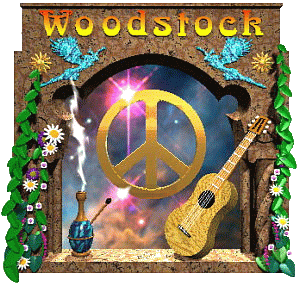 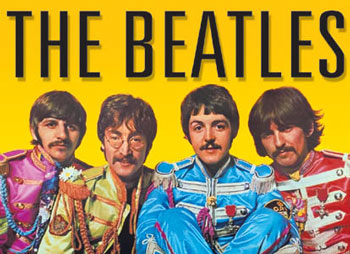 THE 1960s SOCIAL REVOLUTION
America's “hippie” generation in the 1960s (led by pop music icons such as the Beatles & Bob Dylan) was the vanguard of a new social culture culminating in the Universal Generation. The Sixties ushered in the feminist movement (altered social role of women), human rights movement, the drug culture, New Age spirituality, sexual freedom, & anti-institutionalism (especially the military). “You can’t trust anyone over 35.”
GOVERNMENT: No longer trustworthy or honorable
MILITARY: Imperialist & rogue 
CAPITALISM: Greedy
HISTORY: Revisionism 
MEDIA: Intellectual wasteland & ideological
ORGANIZED RELIGION: Irrelevant & self-serving
WOMEN: Unisex culture; same social role as men
MINORITIES: Empowered; politically correct
LIFESTYLES: “Do your own (existentialist) thing” 
CONSUMERISM: Ecological destruction & global warming
The Sixties planted these seeds of the new  21st century UGEN culture: 
“Political correctness” (tolerance for diverse lifestyles);
Communal  (interdependency) lifestyles
Pop culture icons who role model non-conservative social values
Institutional distrust (big business, military, organized religion, secretive government, etc.)
POSTMODERNISM 
(POMO)
Consciously crafting your own subjective world
Medieval → Enlightenment →Modernism →
Post-modernism
“There’s no such thing as absolute truth.  What you see varies according to what you are looking for.  The story depends on who is listening and watching, as well as who is acting and talking.”
“Today’s digital age has increased our ability to pick only those information sources that conform to our sense of the world while excluding valid but opposing viewpoints.  Add to that the active role that partisan politics, special interests and marketing firms play in blurring lines between the actual and the plausible, and the result? Half-truths held as firmly as verifiable evidence, spin and opinion clouding objective truth and a fragmented society increasingly unable to find — or trust — a common ground of shared facts. This blending of factual and fictional characters sometimes becomes part of our culture. Recognizing spin may be a key survival skill in living in a world of it.”
Post-modernism (“after the modern era” of science) is the reigning mindset of the UGEN because of its emphasis on individualized, subjective truth.  “Truth” is shaped by your lifestyle, tribal memberships, & opinions. 
Truth is what you say it is based on the subjective world you live in.  Other people hold different “truths” because they live in different subjective worlds.
There are as many truths as there are people. You’re on your own, which is why tribal support is needed.
Post-modernism says: the war in Iraq is good/bad; abortion should/shouldn’t be legal; the U.S. is a religious/secular nation; global warming is real/bogus; drugs are harmless/harmful; the Bible is true/fairytale; life begins at conception/birth; ghosts are real/imaginary; the U.S deficit is a problem/mirage; Baylor is a top tier university/just another school.
In our POMO Western world, everyone defines truth differently.
Examples of subjective post-modern worlds that provide their tribal members with a “world and life” view (lifestyle, values, & a sense of subjective reality): career-builders; holistic health; charismatic Christians; marketing & PR professionals; home schoolers; chat-groupers, talk shows, & bloggers; environmentalists; sports gamblers & junkies; political activists, etc.
POMO example: Think of how people attending a Super Bowl game would see things subjectively and differently: the betters & scalpers look for fast cash; media moguls entertain & analyze; adolescent males ogle the cheerleaders; host city officials court publicity & free-spending out-of-towners; the football players want to play well enough to get a better contract; the concessions people want thirsty/hungry fans, etc.  The game would be viewed as “super” by some (who cashed in successfully), but a bust by others (who didn’t cover the point spread). Same game, different subjective viewpoints—that’s POMO.
“Postmodernism reduces all significant truth to matters of personal preference and ends in nihilism” (no values at all). 
“In the post-modern world, where we ask the self to be the sole source of meaning, value and purpose, survival of the self has become problematic.  The self has become increasingly insubstantial and vulnerable.” UGENs need tribes to have a sense of self, so picking personal tribes is as important to UGENs as picking a career.
MODERNISM says there is no absolute truth.  
POST-MODERNISM holds that there is no objective truth—that I have to (existentially) define what is “truth” for me based on my subjective feelings, tribal groups, & way of seeing reality.
Asked to define truth, high profile postmodern philosopher Richard Rorty replied simply: “It’s what my friends let me get away with saying.”
Authority of (tribal)  SELF
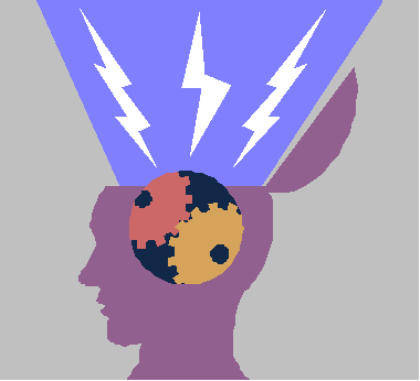 A 2008 nationwide American research study on moral relativism (subjectivism) in youth found the commonplace view that morality is personal and subjective.  “It’s up to the individual; who am I to say?”  What makes something right for me is how I feel about it.”  “I would do what I thought made me happy of how I felt. I have no other way of knowing what to do but how I internally feel.” The researchers alluded to “an atmosphere of extreme moral individualism—of relativism and non-judgmentalism.”
AUTHORITY OF SELF THINKING
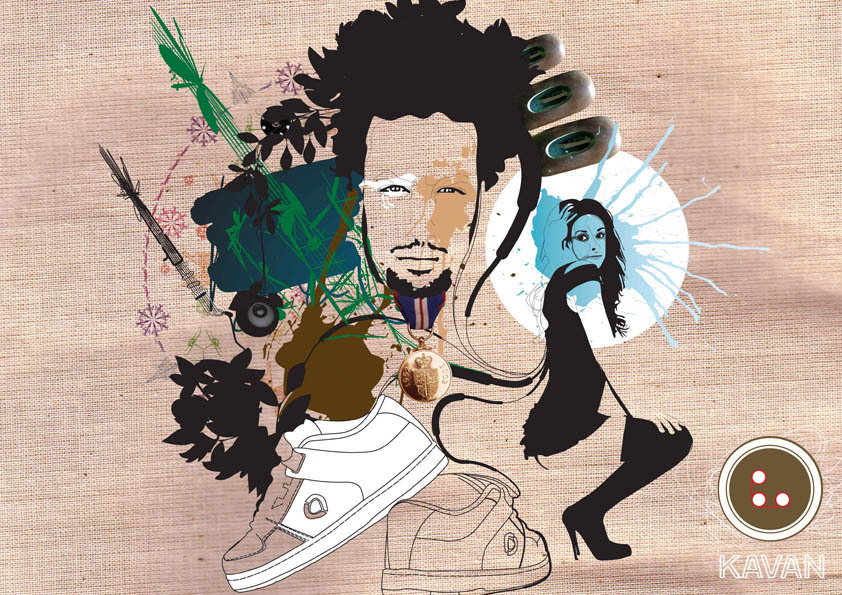 POMO: THE UGEN PSYCHE
UGEN are existentialist in their search for meaning in life, but post-modern subjective meaning is delivered by a virtual tribal group (people worldwide who share common lifestyles, experiences, & exposure in the matrix of pop culture).   UGEN seek to create a subjective world of their own that is meaningful via tribal lifestyles, a continuous chain of subjective experiences (travel, evolving lifestyles, & exposure to media images). UGENers have been much more successful than the boomer hippies at “tuning-in & dropping out”  (living in a relativist subjective world instead of an absolutist objective world).
Existentialists (baby boomers) live around what they believe in. Post-modernists (UGEN) live around what they don’t believe in: sources of absolute authority.
Existentialism is individualistic because the quest for personal identity through significant causes is isolating & non-conforming. 
By contrast, the universal generation is communal because meaning in life comes from tribal membership in the communal media matrix (Facebook & Twitter, IPOD downloads, cell phone/text messaging intimacy, iconic experience makers, commercial consumerism, etc.).
POMO BOTTOM LINE
Postmodernism reflects hyper-individualism in Western culture, in which ideas, lifestyles, ideologies, & organizations compete in the cultural marketplace for attention, political influence, & social dominance. Thus ideas become causes which define the holder’s identity, self-esteem, & opportunities in life.  No wonder POMO subjectivity is replacing the “objectivity” of cool, neutral intellectual discourse.  POMO makes a life & death difference in the minds of  an increasing number of people.
Tribal (extended cultural family) lifestyles
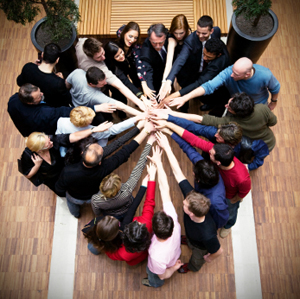 Truth is discovered by self (tribe), not via religions, institutions, or science (which are only given consideration).
“I (my tribe) know what’s 
best for me, not an
external authority source.”
“I do what’s best for
me,  not what external
authority figures may
expect me to do.”
“I act on the basis of my
wants & feelings, not
external authority.”
Creating my own world (IPOD, virtual relationships, social media, etc.)
Unisex: men & women have the same lifestyle
Integration of personal life with professional
Personal “spirituality” > organized religion
MANIFESTATIONS OF C21 CULTURAL
SUBJECTIVE
REALITY
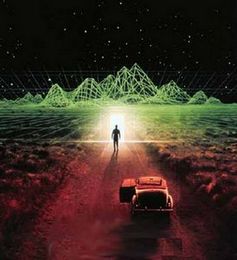 Digital private worlds; tweets, Facebook, YouTube, IPODs, texting, etc.
Advertising, PR, ideological talk shows, political campaigning
Entertainment/ideology-driven media
Political & religious polarization
Political correctness (lifestyle libertarianism)
Icon worship: music, sports, movies, politicians
Single-issue social activist groups
CULTURAL INTELLECTUAL CHAOS
Libertarianism
Single-issue (“litmus-test”) politics & voters
Domestic & international ideological terrorism
“Religious” cults & institutionalized pedophilia
Revisionist history
THE UGEN MATRIX
FRANCE'S PENULTIMATE
 POMO PHILOSOPER,
 JEAN BAUDRILLARD
(1929-2007)
Baudrillard depicts the post-modern “murder of reality” as the perfect crime, which has destroyed reality and replaced it with a virtual, subjective world of information, simulated experiences, and illusions. “People accept illusion and appearance (the reign of the object) and give up the quest for truth and reality.” The post-modern illusions of the virtual screen world become the false truth of the object (the images, sounds, experiences, and feelings of post-modernism).  POMO reality is subjective illusion.
“In a society where everything is a commodity that can be bought or sold, people are alienated from community. Commodities, media, and technologies provide a universe of illusion and fantasy where individuals become overpowered by consumerism, media ideologies, and fleeting celebrity role models.  This leads to a destruction of the real and negates reality—the ‘perfect crime’ by the media and technological forces that created postmodern social  hyper-reality.”
“In this postmodern world, individuals flee
from the desert of the real for the
ecstasies of hyper-reality and the new
realm of computer, media, and
technological experience. People are
caught up in the play of images and
spectacles that have less and less
relationship to non-subjective external
reality.  “Reality” no longer seems to have
any meaning. Post-modern masses seek
experiences, not meaning.”
“The central concept of the Matrix is that the world you think you live in is not the real one.  We are controlled and influenced by forces (media & technological symbols?) we don’t easily see. Everyone is so firmly locked into a false consciousness that they no longer see the real world. Society is dominated by a matrix of thinking machines which humans are connected to by cybernetic implants (IPOD symbol?) which keeps their minds under control.”
“Since the Matrix is virtually indistinguishable from reality, the majority of humans live in purely subjective reality. The Matrix trilogy explores questions about freedom, perception, destiny, and choice.  Do we really know the truth of our situation? How do we know what is real? Are really free? Would you know if we were?”
The Matrix prompts us to ask: To what extent are the 21st century media, Internet, consumer marketing, PR firms, virtual reality games, pop culture icons, advertising, political sloganing, & “innertainment” (such as IPODs, online gambling, online pornography, etc.)  creating a subjective world of unreality in the minds of the emerging universal generation, thereby  perpetrating Jean  Baudrillard’s “perfect crime”?
THE EXISTENTIAL
GENIUS OF
UGENs
THE AUTHORITY OF SELF
1. Truth is discovered by self (tribe),
 not via religions, institutions, or
 science (which are only given consideration).
2. “I (my tribe) know what’s 
 best for me, not an external authority source.”
3. “I do what’s best for me, 
 not what others expect me to do.”
4. “I act on the basis of my wants & feelings, not societal authority.”
Elvis Presley was so controversial during the “conforming fifties,” because he rebelled against external sources of authority (parents, pastors, school teachers) and said “I don’t care what authority figures think of my swiveling hips, ducktail haircut, or loud music. I don’t think there is anything wrong with it” (and neither did Elvis’ fans).
Elvis = rebellion against external authority in favor of self-truth (existentialism). 
The Beatles later legitimized the rebellion subculture & became icons for subjective reality lifestyles (drugs, New Age, etc.)
AUTHORITY OF SELF LIFESTYLES
C21 examples of being your own authority (1) Premarital sex-cohabitation; (2) Expecting organizations to accommodate your lifestyle; (3) Bringing your personal life into the workplace via cell phone, email, and friendships on the job.
THE UGEN PRIORITY OF HAPPINESS
Higher priorities than “happiness” common to past generations: Self-sufficiency, duty, commitment, sacrifice, religion, etc.
How happy would you be if you gave serious attention to external authority figures (parents, preachers, teachers, advertisers, etc.) “nagging” you about the “right” way to live your life? 
The only way to achieve happiness is to “tune out” most of these conflicting authority figures by asserting your own subjective (tribal) values.
THE AUTHORITY OF FEELINGS
Do what “feels” right: lifestyle choices, code of morality, situational ethics, etc. 
Does it make me happy (feel good)?
Serial lifestyles (continually 
      remaking yourself)
Vibes from popular culture
Some UGENs are still religious, but in a different way from previous generations of believers. Previous generations of believers tended to say, “Believe what you know”; UGENs are more likely to say, “Believe what you feel.”
FEELINGS > FACTS
Many UGEN college students obsess over  grades  because they “feel” they are an A student even if their academic performance says otherwise. “Since I feel like I’m a straight A student, my grade of B in this class is obviously a mistake or unfair.”
UGEN often shirk mundane responsibilities (being punctual, dressing appropriately, paying bills on time, etc.) because they didn’t “feel” like it at the time.
UGEN live in the moment & resist interrupting its “flow” by planning ahead or setting time priorities.
“Over-scheduling fits right in with the mass consumer mentality.  I’m busy, therefore I am, seems to define us. In order to validate our existence, we fill our lives with a lot of things to do and a lot of stuff to consume.”
The universal generation is well suited in the following ways to cope with the emerging new economic & geopolitical uncertainties of the 21st century (global warming, international terrorism, US economic instability, natural resource scarcities, nonlinear development of technology & corresponding business markets).
1.The UGEN spontaneity & go-with-the-flow mentality makes them more adaptable to unexpected changes & challenges.
2. The UGEN communal, don’t-go-it-alone, temperament augers to make this generation more open to multilateral solutions to new global problems. 
3. The digital networking penchant of UGEN provides a powerful resource for creative thinking, open-mindedness, collaboration, & win-win problem-solving.
UGEN LIFE IN THE NOW
UGEN LIFE IS A BEACH
The emergence of a new universal generation cut off from the past and its evolving forms of external authority is like the daily ebb and flow of water over a beach, wiping away all traces of past human life. UGEN are largely disconnected from history, living in the “now” rather than the past (which has been wiped clean by the proverbial beach). They have carried less of the past with them than any previous generation in human history.  They are concerned with enjoying the beach, not exploring its history.
Living in the now consumes high quantities of the time & energy it takes for UGEN to network with tribal members, reacting to the ever-shifting matrix of tribal spur-of-the-moment decisions, relationships, & digital communications. Little time & energy is left over for dealing with the past or future.
MOMENT-TO-MOMENT LIFESTYLES
Past American generations lived more for the future than for the present because:  (1) People were less affluent due to a less wealthy society and the preponderance of single-income families; and (2) Couples usually married early and had several children.  This put the lives of both parents (especially the mother) “on the shelf” for 20+ years, so most American couples had to delay self-gratification and live for the future rather than the present.
UGENs are able to live for the moment because their materialistic standard of living is a given, and life is enjoyable today without saving for the future (especially in dual-career marriages).  UGENs define life moment-to-moment based on their changing feelings and dependencies.  UGENs expect happiness at all times, which means enjoying the moments.
C21 REAL-TIME WORK
People in C21 always have more to do than the time to do it in, so life cannot be highly planned, scheduled, and routinized. Much of C21 work has to be done in a real-time mode, because of the challenge of  coordinating the “radar screens” of UGENs. Much of C21 work consists of crash projects (not 8:00—5:00 work scheduling) when employees are able to temporarily postpone their current lifestyle priorities to give the organization’s project their exclusive attention.
THE 
UGEN
COMMUNAL
LIFESTYLE
JOHN LENNON THE UGEN
Imagine there's no heaven,it's easy if you try,no hell below us,above us only sky.Imagine all the people,living for today Imagine there's no countries,it isn't hard to do,nothing to kill or die for,and no religion too.
Imagine all the people,sharing all the world
FITTING TOGETHER
Men & women
Ethnic groups
Heterosexuals & homosexuals
Religions
Males & females in the workplace
Blended families
Lifestyle tribes
U-GEN COMMUNAL LIFESTYLE
Fitting together (communal acceptance) rather 
than fitting in (conforming to someone’s agenda)
1. Rachel, Monica, Phoebe, Chandler,
Ross, and Joey fit together communally
because they have no agenda for one
another.
2. They don’t argue about acceptable
lifestyles, religion, politics, & careers (as
the older “talking heads” on cable TV
and radio talk shows do).
3. The main motivation of these UGEN
friends is to simply be with one another.
Divisive/judgmental issues such as religion,
politics, & morals simply don’t enter into the
UGEN equation.
THE UGEN STRUGGLES OF CARRIE, CHARLOTTE, MIRANDA, & SAMANTHA (from an article by Beth Felker Jones)
“CHARLOTTE is a WASP princess, fixed on having the perfect wedding in the perfect wedding dress, marrying a wealthy doctor and acquiring a stunning apartment.  The marriage itself turns into a sham--her husband is bald, sweaty, & hairy; but their relationship is characterized by warmth & kindness.”
SAMANTHA, priding herself on her promiscuity, flees anything that smacks of intimacy or vulnerability.  But at the end of the show, she encounters a young man who won’t let her escape without really knowing him.  Samantha wants to role-play fantasies.  He insists on the “hottest” fantasy of all:  “I’m me, you’re you.”
Brittle, ultra-competent MIRANDA won’t let a friend take her home after surgery because she fights dependence on others.  Her defenses are ultimately broken down by the birth of a son, and she moves away from her fashionable Manhattan life to affordable space in Brooklyn.
CARRIE is the one character who seems unchanged throughout it all.  While her friends turn outward to children, spouses, and conventional love, she remains focused on herself.  “The most exciting, challenging, and significant relationship of all,” she counsels, “is the one you have with yourself.”  Carrie’s life is relentlessly about her.
UGENs have more in common with what they reject than with what they accept: nationalism, organized religion, tradition, conventional morality, catering to institutions/organizations, homogeneity, racism, war, absolute truth/authority.
UGEN INHERITANCE
Examples of historical values UGENs don’t want to inherit from their parents: 
1. Putting life on the shelf for children
2. Long-term career stability by the
    willingness to conform to organizational
	demands 
3. Marrying out of economic necessity more than personal fulfillment (where the spouse is more of an economic partner than a “friend” or “soul mate”) 
4. Viewing “work” as a natural, enjoyable part of life , not “making a living”
5. Living a routine life rather than a life full of novel experiences.
COMPARISONS BETWEEN MOSAICS & PAST GENERATIONS
1.  Cohabitation for education/career
2. Marriage for self-fulfillment & economic synergy
3. Serial career/ lifestyle employment
4. Employer caters to employee needs
1. Early marriage for economic & sexual reasons 
2. Marriage for having children & life stability
3. Career employment
4. Employee caters to employer needs
5.  Disconnected from the past
6. Living in the now
7. Peer values
8. Peer group conformity
9. “Go with the flow” mentality
10. Independent “spirituality”
5. Shaped by previous generations 
6. Living for the future
7. Absolute values
8. Middle class conformity
9. Planning consciousness
10. Denominational religion
UGENs tend to look for a marriage (or “living together”) partner who can be a companion or friend, not just a sex partner or future parent. Previous generations placed more of an emphasis on forming an economic & parental partnership. Research reveals that 76% of today’s UGEN college students engage in “hookups” (living together with the opposite sex) at some during their college years, but usually without sexual activity. The average college student has 6.9 hookups while in college vs. 4.4 traditional dates.
UGEN MARITAL LIFESTYLES
Changing marital  lifestyles among UGENs:  (1) Separate maintenance marriages (where the spouses live in different cities and maintain separate households); (2) Delaying children and having small families for career reasons; (3) Spending quality time with tribal group members, not exclusively with one’s spouse.
“A lot of us (UGENs) don’t even know where we’re going to be living 6 months after we graduate. We don’t want to bring another person into the chaos of our lives.”
COMMUNALISM REPLACING INDIVIDUALISM
People’s sense of reality is shaped by (subjective) peer interaction/input & the mass media (“screen culture”).
2. Hyper-individualism is isolating & lonely.  “The glowing screen finally gives cold comfort to the longing for human community.”
3. Technology (cell phones & the Internet) supports communal interaction. Networks are the new virtual neighborhoods of community. These networks are communities built around personal experience, self-expression, nurturance, group-sharing, and helping others.
4. Western UGENs are less independent than previous generations (because their values are communal)
VIRTUAL COMMUNITIES HAVE REPLACED PHYSICAL COMMUNIITES
Western culture has devolved & fragmented into special interest/special lifestyle groups existing within physical space (mainly cities & organizations). Because people who want to align with these special agenda groups are physically separated, virtual membership exists via the Internet & pop culture (movies, TV, radio, etc.). The proliferation & cultural significance of these virtual communities are highly visible:
Twitter, Face Book, & a myriad of other “bee hive” social networking websites
Heavy email/cell phone/text messaging use
Blogging as a window on the tribal world
“Hooking up” lifestyles as an alternative to institutionalized marriage
Unisex style of dressing to minimize gender differences
One-issue voters who back politicians who promote certain tribal group agendas or lifestyles
TRIBALISM
The UGEN surrogate extended family
A tribe is a virtual group/family that reinforces/supports your personal subjective sense of truth & reality.  Your tribe consists mainly of your immediate friends (check your cell phone & email address directory) + your role models in the media/Internet. Your tribe validates your personal identity, defines your lifestyle, grounds you in subjective reality, & serves as a form of non-judgmental authority in your life.  Tribes provide a 21st century substitute for family, organized religion, & institutional community.
“Tribalism”-- virtual lifestyle clustering: Creating your own subjective world by zoning in on what’s relevant to you in your environment: “your” web sites, chat groups, radio/TV stations, special interest groups, work team members, MP3s, magazines, diet, & your friends who zone into the same “tribal culture”
CHARACTERISTICS OF  UGEN TRIBAL SUBCULTURE
Live & let live non-judgmental lifestyle
Live in the now—go with the flow
Interpersonal commitments more important than institutional
Unisex
Continuously evolving: jobs, friends, experiences, attitudes
Greater interest in the technology itself than in its message (“the medium is the message”)
EXAMPLES OF UGEN LIFESTYLE “TRIBES”
Singles (& cohabitation) culture
Chat groupies & “blogs”
Global backpacking
Mosaic fashion & body make-up
Emotional (non-institutional) spirituality
“Raves” & “trances”
Communal jobs (team projects) that accommodate lifestyle freedom
Unisex culture 
Gay rights & lifestyle legitimacy
Moral relativity: right vs. wrong depends on what your “tribe” values & supports, not on some code of “absolute” truth/morality. 
UGEN-postmodern culture no longer conforms to traditional Judeo-Christian values, but seeks to tolerate multiple values, lifestyles, and world & life views. To be  “politically correct,” you must tolerate the values & lifestyles of others. 
Western culture has always tolerated a certain amount of diversity, but only in the post-modern-UGEN era has it endorsed tolerance for all lifestyles.
Delay in “settling down” (marriage, kids, permanent career, etc.) much before 30 (in order to get “know yourself” and feel confident that eventual settling down won’t end in the chaos of divorce, single parenthood, going back to school to retrain for a different career, etc.)
Financial struggles after school due to college debt, temp jobs (to avoid premature career selection) & a 17% national wage decline for 25-34 year-old American males since 1971.
The number of people living alone in American now exceeds the number living in a traditional nuclear family.  In 1950, only 9.3 % of Americans lived alone.  
Part of the reason singles are now flourishing is that more people than ever are college graduates, enabling them to live on one income.  This is especially true for women professionals.
Preferring a “calling” ( a job that makes a difference in society) over a career or just earning money
Friends are family, hence the UGEN communal lifestyle (real time/digital social networking, delayed marriage, multiple sex partners, leisure travel, etc.)
.COM TRIBAL NETWORKS
UGEN culture has ushered in the era of .com social networks. Individual organization social networks (such as the U. of South Carolina & Nike), as well as public networks (MySpace, YouTube, Tribal.com, Ning, Shelfari, etc.) are rapidly emerging. Tribal-oriented blogs and websites are being set up corporations, political candidates, research firms, & by millions of surfers. Social networks are targeted for friends, fans, employees, voters, and enthusiasts of all kinds. Most of these sites (led by Ning. com) allow users to set up their own virtual tribal group & choose the networking features desired, such as videos, photos, discussion forums, or blogs.
TRIBAL ADVERTISING
MySpace, Facebook and other tribal Internet virtual communities are trying to use these massive personal information data caches to individualize advertising by having the “friends” of members endorse products/services for the member to try out.  “Pushing your message out to people is no longer good enough.  You have to get your message out to the online (tribal) conversations. Nothing influences a person more than a recommendation from a trusted friend.”
Advertising can now embed coding on 
e-retailing sites such as eBAY that generates alert messages for listed friends to check out.  Advertising & marketing firms are receiving increased access to social network information (not only from the face-maintaining firms, but also from search engines such as Google & Yahoo) for data mining purposes.  Some people may find this marketing ploy creepy.”
In her “Whatever!” UGEN isolation bubble
UGEN CONNECT TO:
The Internet & mass media
Pop culture icons
Global &”New Age” music
Lifestyle experiences
Self-expression
Tribal (virtual) community
Real-time living in the now
Mosaic lifestyles & popular culture (movies, MP3s, body art, etc.)
Communal forms of networking: cell phones, Internet, Email, chat groups & blogs, etc.
Travel & “experiential roaming” (video games, recreational drugs, eating out, etc.)
“Spirituality” (feelings of connection with the universe & openness to world religions)
UGENs TEND TO DISCONNECT FROM:
The past (history)
Civic involvement & voting (due to lifestyle/career mobility)
Current events (in lieu of tribal events)
Institutional participation (church denominations, political parties, public schools, Fortune 500 corporations, etc.)
Unpleasant realities of the world (which are simply ignored)
FAMILY MODERNIZATION IN WESTERN CULTURES
Dual career marriages
Delegation of basic family care functions to institutions: public schools, day care, food preparation, leisure marketing, etc.
Isolation of family members via the Internet, cell phones, Ipods, extracurricular school activities, etc.
MOSAIC
CULTURE
THE UGEN LIFE EXPERIENCE (from Millennial Rising by William Strauss & Neil Howe)
Accustomed to rigorous academic competition & standardized tests in school
Related to parents more as friends & confidants than as authority figures
Maintain dozens of cyber-space casual relationships instead of a few close peer relationships
Use alcohol & some drugs as the major means of social bonding
Postpone or avoid long-term monogamous relationships, especially early marriage
Perceive the work environment of their parents as dehumanizing
Value a slim, fit, well-groomed appearance
Use music as a constant ambient environment for the performance of life tasks
1. Global pop culture is the nucleus of UGEN self-identity
2. “Mosaic” (blended, not either/or) lifestyles that let you “sample” from multiple tribes & thus expand the size of your community & give you multiple prisms with which to experience life
3. Unisex culture
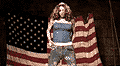 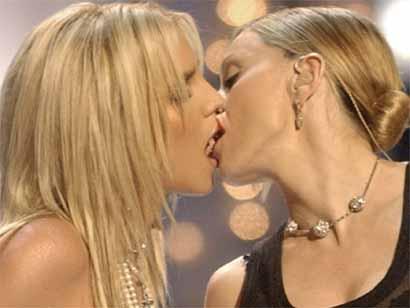 How many tribes is Madonna’s mosaic lifestyle sampling?
Will Britney replace Madonna as the #1 UGEN icon?
MOSAIC MADONNA(Blended realities rather than either/or)
Halter top + crucifix (physical + spiritual)
Contradictory symbols (patriotism + eroticism)
Cross-dressing (unisexism)
Cowboys & ermine (country + urban)
Bi-sexuality (hetero + homo)
UGENs tend to live by the hour, creating life on the spot. A sense of reality comes from the people you meet, the experiences you have, & the ideas & desires that make sense to you at the moment. The constant real time networking effort is a full-time existential “job.”
 UGENs are constantly confronted by the media with conflicting/contrasting ideas, traditions, religious convictions, and lifestyles. Crystallizing a stable, objective world & life view is therefore practically impossible. Thus UGENs must engage in a never-ending, constantly evolving search for their own personal/subjective meaning in life, disconnected from the “objective reality” of religious doctrine, organization rules & regulations, political parties, history, etc.
TATTOOS HAVE GONE MAINSTREAM
1.According to a 2006 survey, 40% of Americans from age 26-40 have a tattoo, which is now viewed as art rather than rebellion. 
2.No longer a subculture, tattoos appeal to a wide range of lifestyles & are becoming a key marketing tool for a growing number of products, including Nike, Converse, Mountain Dew, & Victoria’s Secret, which have used tattoo designs as a visible part of their brand names. You can get a Blackberry cover designed by a tattoo artist and get tatted in many Las Vegas casinos.
WHAT UGENs FEAR MOST
#1:Fear: BOREDOM (the temporary absence of pleasurable stimulation)
#2 Fear: ROUTINE (living/working according to a set schedule)
UGEN
PORTALS
THE 3T’s: THE NEW UGEN PORTALS
#1 Technology: Transports UGEN to the virtual tribes via cell phones, IPODs, the Internet, chat groups, blogs
#2 Tribes: Transport UGENs to self-identity, communal championship 
#3 Travel: Transports UGEN to alternate cultural realities & endless universes of subjective experience
FACING AN UNKNOWABLE FUTURE
The technology for your serial career(s) doesn’t exist yet
The world is remaking itself faster than people can adapt to it
Reality is now virtual
The definition of life is being redefined
You redefine yourself periodically
Reality is communal
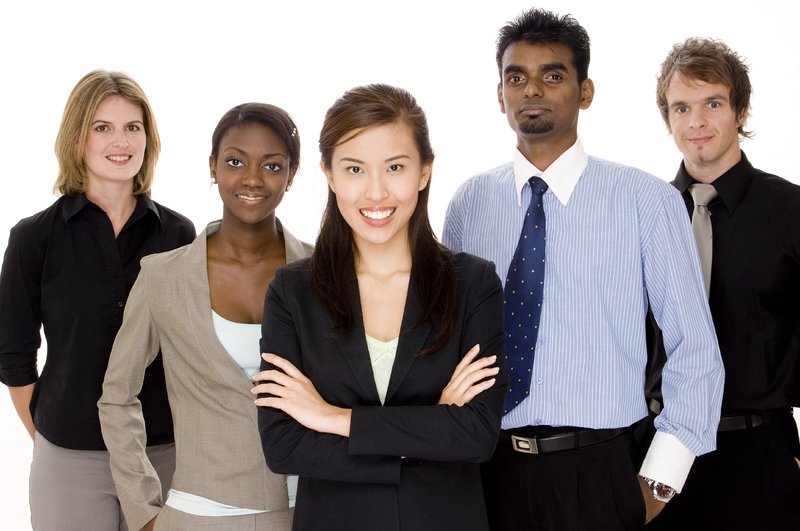 Friends
Face Book, YouTube, etc.
Digital communing
Web sites
Blogging
Lifestyle diversity & tolerance
Group travel & recreation
Blogosphere news
Experience collecting
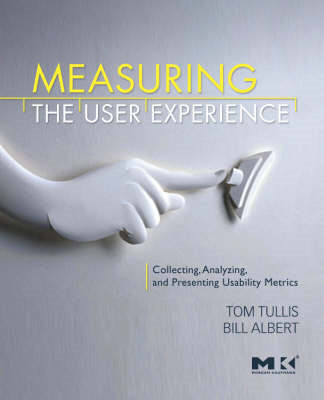 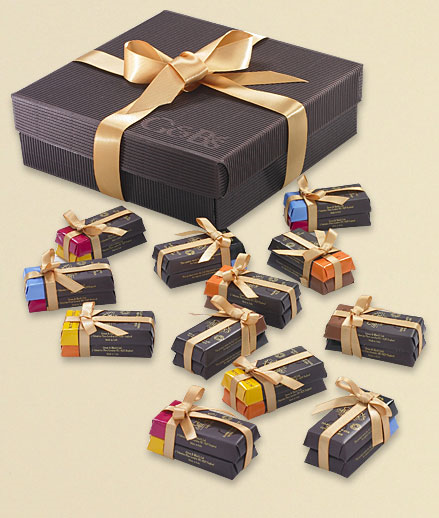 Travel
Entertainment diversity
Serial lifestyles
Serial jobs
Serial “spiritual” pursuits
Serial sexual relationships 
Shopping (physical & digital)
Job relocations 
Plastic surgery
Recreational drugs
Bisexuality
UGEN
SCREEN
CULTURE
SCREEN CULTURE: FILTERING REALITY THROUGH SUBJECTIVE SCREENS
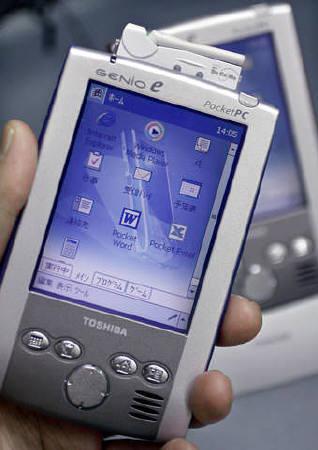 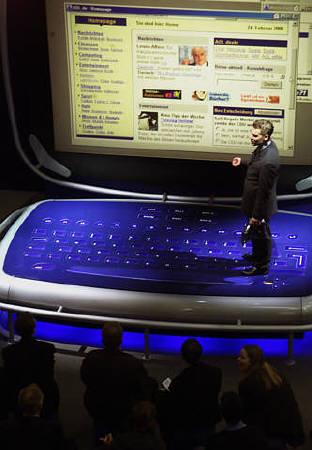 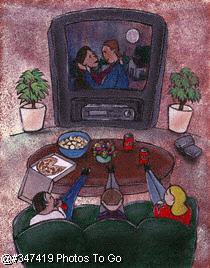 Computers
Cell phones
IPODs
PDAs
Networking on bee hive Internet sites
Television & movies
YouTube
Kindles 
Online news
Ecommerce
1. Cell phone & Internet as
communal umbilical cords
2. Virtual connectedness despite geographical distance
3. Communal “innertainment” venues (concerts, raves, video games, chat groups, etc.)
4. Multi-tasking lifestyles (driving while talking on the cell + listening to music + drinking coffee)
5. Extended-stay communal work projects & temp-living arrangements
6. Collecting experiences & relationships rather than $$$ or things
7. Women as producers 
rather than nurturers
8. Unisex 
lifestyles (2 genders, 1 lifestyle) & acceptance of non-heterosexuality
9. Make up your body (not your face) 
10. Knowledge is communal, 
not “factual” (how your tribe feels about something is more important than what you intellectually know)
UGEN Soundbyte Reality
Apple’s Shuffle iPod facilitates 
random listening of musical 
soundbites for the short UGEN 
attention span.  Music from all “tribal groups” (all eras of rock, pop music, classical, etc.) can be randomly sampled in soundbites, creating music “wallpaper” for listeners with multi-track, but short, attention spans. Cable TV provides soundbite reality for current events; cell phones enable continuous soundbite conversations with tribal members.
44% of Americans between 18-29 (vs. just 3% of all other Americans) get part or almost all of their news from Internet blogs.
New types of collaborative blogs include photoblogs, videoblogs, & Podcasting (amatuers working with professional journalists).
Between 2005-2006, the number of monthly MySpace visitors zoomed from 17M to 54M, making it the most visited website in America.
HOW UGENs ARE PERFECTLY ADAPTED FOR 21 CENTURY WORK
Flex lifestyles compatible with real time work projects (required by intensive technology)
Comfortable with continuous change (“go-with-the-flow” mindset)
Team-oriented due to communal lifestyle orientation
Comfortable in both unisex & multicultural work environments
Lifestyle-driven careers (flex scheduling, informal business attire, etc.)
UGEN
WORK
CULTURE
Project-based (communal)
work requires that people get
along, which requires fitting
together, which requires
Mutual acceptance with no
agendas = a different
workplace for a new Universal
Generation.
UGEN WORK CULTURE
Informality
Flex scheduling
Teamwork
Project-based
Unisex
Spontaneous & temporary
Simultaneous pursuit of professional & personal agendas
THE POSTMODERN UGEN STUDENT
10 SIGNS OF A UGEN STUDENT
1. Skipping class or arriving late (living by momentary feelings)
2. Putting personal priorities before academic commitments: extracurricular activities; 3-day weekends; attending sports events or concerts; quick vacations; wedding rehearsals, etc. (living existentially by doing what is most meaningful to you)
3. Increased expectations for personal accommodation: make-up exams; extension of assignment deadlines; learning disabilities; “personal problems”; starting the semester 1 or 2 weeks late or finishing 1 or 2 weeks early; extended illness or recovery from accidents, etc. (living in a subjective world of your own making)
4. Cell phone class disruptions (codependency with your virtual tribe)
5. Over-commitment stress: illness, psychosomatic disorders, absenteeism, depression, binge drinking, academic probation, dropping out of school, etc. (not cutting back on what you want to do even when faced with a heavy load of things you don’t want to do) 
6. Expecting high (all A’s or B’s) or “curved” grades, or the opportunity to skip or replace low grades (postmodern belief in no absolute correct answers; also unconditional acceptance & egalitarian results for everyone in the tribe)
7. Experiencing grade meltdowns from waiting until the last minute to study or finish assignments, but an unforeseen or unplanned-for “brushfire” erupts & the work is not completed (living in the spontaneous now & “going with the flow”)
8. Life-decision paralysis: what to major in; what career to plan for; Go to grad school? (& where?); Get a job before you graduate? Begin dating seriously (or get engaged)? (delaying connection with external reality as long as possible)
9. Taking 5-6 years to graduate (by doing what you want to do more than what you have to do)
10. Minimum academic engagement: not reading the school catalog or class syllabus; asking friends what’s going on in class instead of keeping up; missing the maximum number of absences allowed; not paying attention to directions or policies; ignoring classes completely except shortly before exams or assignments are due (emersing yourself in your own subjective world)
1. Postmodern UGEN students often have a sense of entitlement stemming from the sense of self identity they subjectively defined for themselves. “I have defined myself as an A student, so I am entitled to an A in this class or on this assignment—that’s who I am.” “I’m entitled to graduate this semester, so the grade must be changed in the class I flunked.” “I’m entitled to drop the lowest grade I made in this class because it’s keeping me from making an A.”
2. Many postmodern UGEN feel that they are entitled for the world to be they want it to be. “I have a right to live the way I want to and for the world to accommodate my wishes--that’s my (subjective) reality.”
3. The POMO tendency to doubt or challenge external institutional authority (as being a non-legitimate alternative subjective universe) is sometimes seen in the refusal to accept unexpected grades perceived as unfair, “subjective,” or derived from “tricky” (therefore invalid) exam questions.
A TYPICAL UGEN SERIAL LIFESTYLE
The college lifestyle
Early career, singles lifestyle; possibly grad school
Switching companies, cities, friends, & possibly careers between ages 24-28
Dual-career marriage without children & further career/geographical relocation
Marriage with children, temporary interruption of wife’s career
Continuous networking into different career opportunities (ages 30-45)
THE ADD GENERATION
The hectic UGEN lifestyle shares many characteristics of attention deficit disorder (ADD, or ADHD for attention deficit & hyperactivity disorder): difficulties concentrating; fidgeting; listening difficulties; easily distracted; general restlessness, etc.
The multi-tasking UGEN lifestyle may be the culprit as UGENers hyperactively expose themselves to excessive external nervous stimulus via (frequently-interrupted) cell conversations & text messaging; IPOD music while working; cable TV channel-surfing; caffeine-fueled mental activities; blogging while watching a movie; irregular sleeping habits, etc.
UGEN PLUS & MINUS
ADVANTAGES OF THE UGEN LIFESTYLE
Tribal groups as a virtual family, especially when UGENs are starting careers are delaying marriage.
Acceptance/tolerance of human diversity makes most UGEN less nationalistic and hence less inclined to wars & social conflicts.
Unsettled UGEN lifestyles give them the career flexibility & geographic transience  often required for success in 21st century global corporations.
CHALLENGES OF THE UGEN LIFESTYLE
Disconnection from the past makes it more difficult for UGEN to grasp external reality.
Strong UGEN dependence on tribal “families” results in a stronger external locus of control than previous generations (especially in the West), which may diminish productivity & the drive to produce.
3. The continuous challenge of finding existential purpose/meaning in life causes many UGEN to put their own personal agenda ahead of their employer’s agenda.
4. The UGEN lifestyle of combining personal & professional needs makes it harder for them to “perform & conform”  in organizations with the gusto of previous generations.
5. Many UGEN have a difficult time coping with externally-imposed reality, such as institutional responsibilities/duties (punctuality, advance preparation, overcoming indebtedness, etc.). This can result in the KK (Kan’t Kope) syndrome (AKA the Britney Spears syndrome).
6. It’s often stressful for UGENs to toggle back & forth between their internal subjective personal/tribal world & the external world of competing lifestyles & demanding organizations with agendas.
7. Similarly, UGENs face a constant struggle between their post-modern subjective sense of truth vs. the external world’s “absolute” truths of competing agendas: the Social Darwinist performance ethic; diverse religions; social activist organizations; the “lifestyle” police (moralists, law enforcement & the justice system, censors, mainstream media, etc.). 
8. Workaholic lifestyles imposed by Baby Boomer bosses are also tough on UGENers, who typically seek more holistic communal lives.